Fraktur
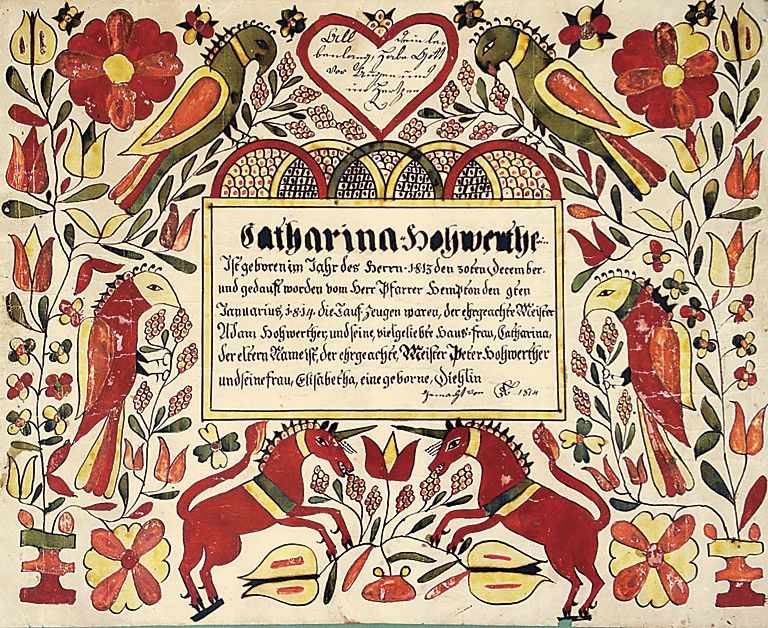 “Fraktur” are colorful documents designed by the Pennsylvania Germans who lived in rural parts of southeastern Pennsylvania and the surrounding region during the 1700s and 1800s.
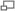 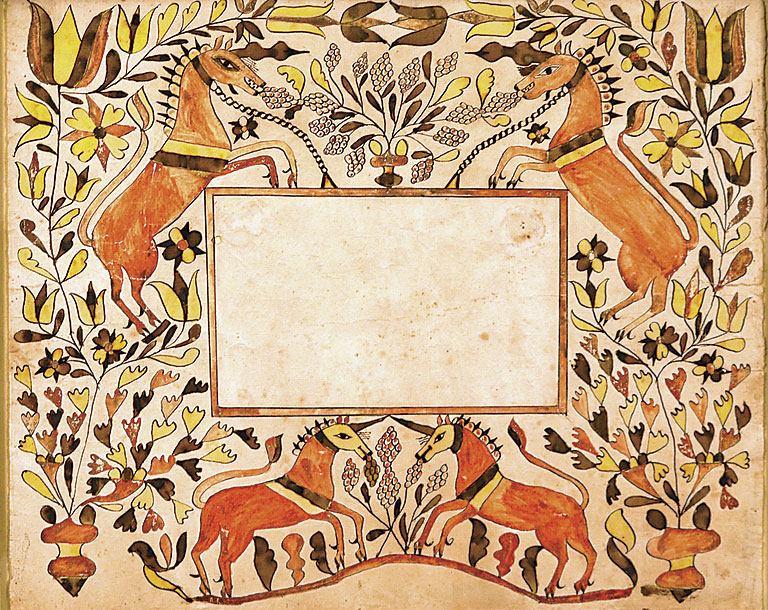 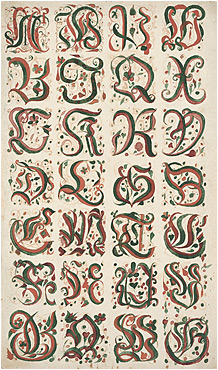 Most fraktur are personal records, such as birth and baptismal certificates or marriage certificates.
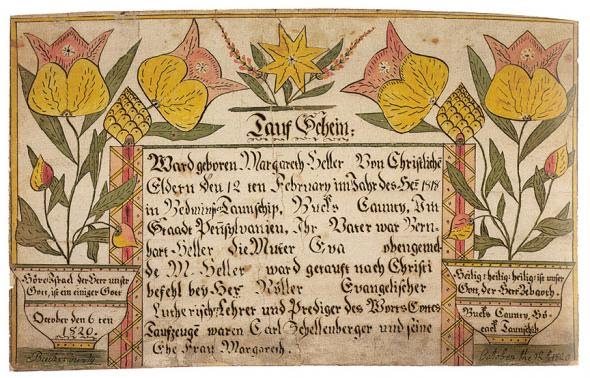 Artists often decorated these documents with drawings of flowers or birds.
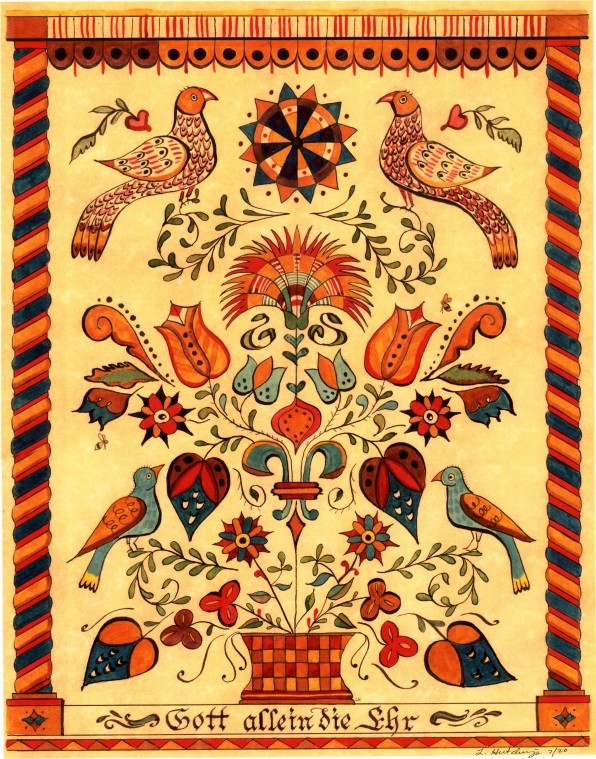 Typical Pennsylvania-German Fraktur was designed using vivid tones of blue, yellow, green, and red.